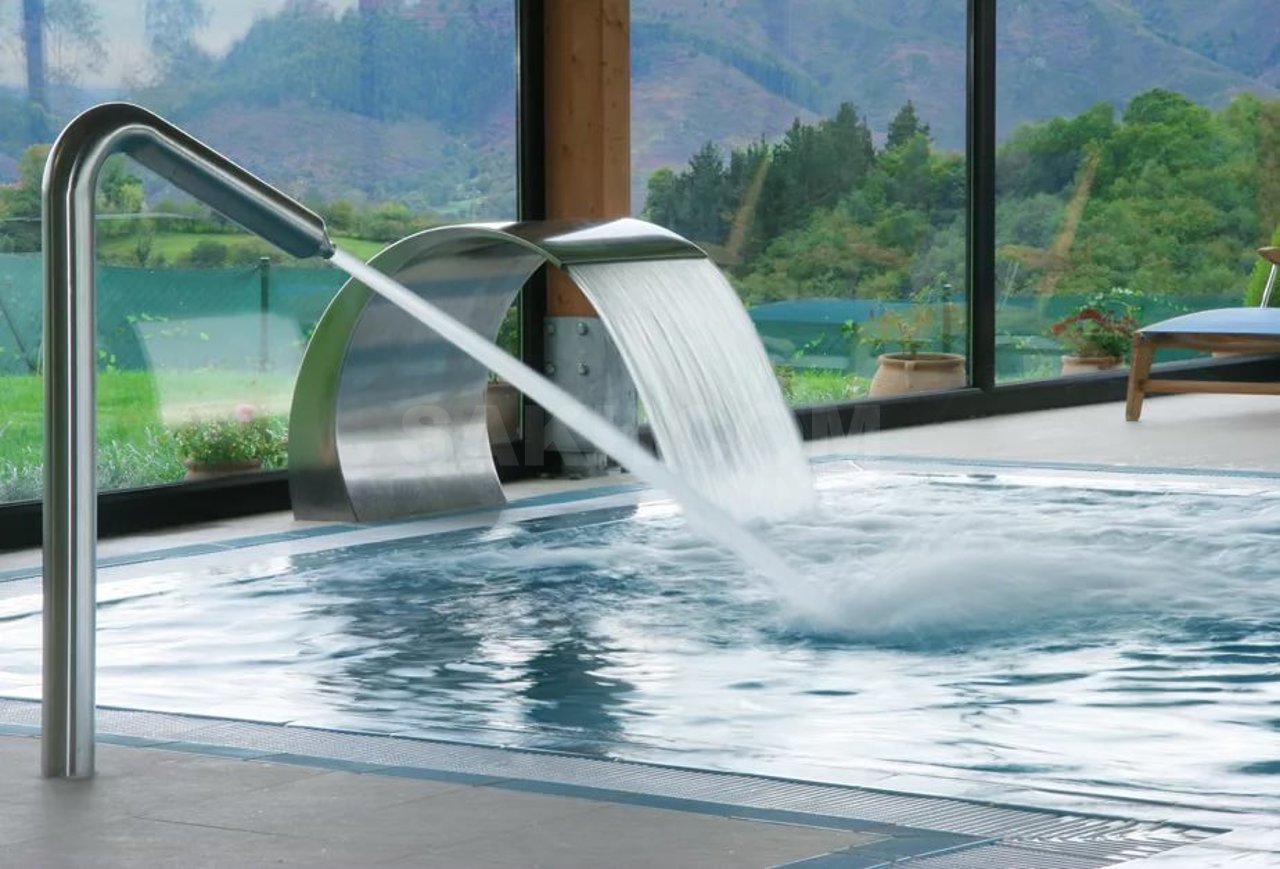 Математическое моделирование текстовых задач 7 класс
Задача о совместной работе
Вспомогательный материал.
Метод подстановки при решении систем:
В любом из уравнений, где это наиболее удобно, выразить одну переменную через другую, например, у через х
Подставить вместо у выражение во второе уравнение
Найти решение полученного уравнения относительно х
Выполнить подстановку в любое уравнение и найти у
Выписать ответ
Вспомогательный материал.
Метод сложения (уравнивания коэффициентов)
Умножением на числа, отличные от нуля, уравнять коэффициенты при любых неизвестных, например при х, в обоих уравнениях;
Вычесть одно уравнение из другого (сложить если коэффициенты противоположные по знаку) ;
Решить полученное уравнение с одним неизвестным у
Выполнить подстановку  найденного значения у в любое уравнение системы, найти х;
Выписать ответ
Повторяем Вырази переменную:
2х + 3у = 6,6                            2у – 8 + х=0

4x - y = 28                               2x  = 14 - 7y


- 4x +20 +2y =0                       2y + 24 = 3x


64 + 8x = - 4y                          45 = 5y - 2x
Повторяем Реши систему уравнений:
2х + у = 8
х - 2у =24
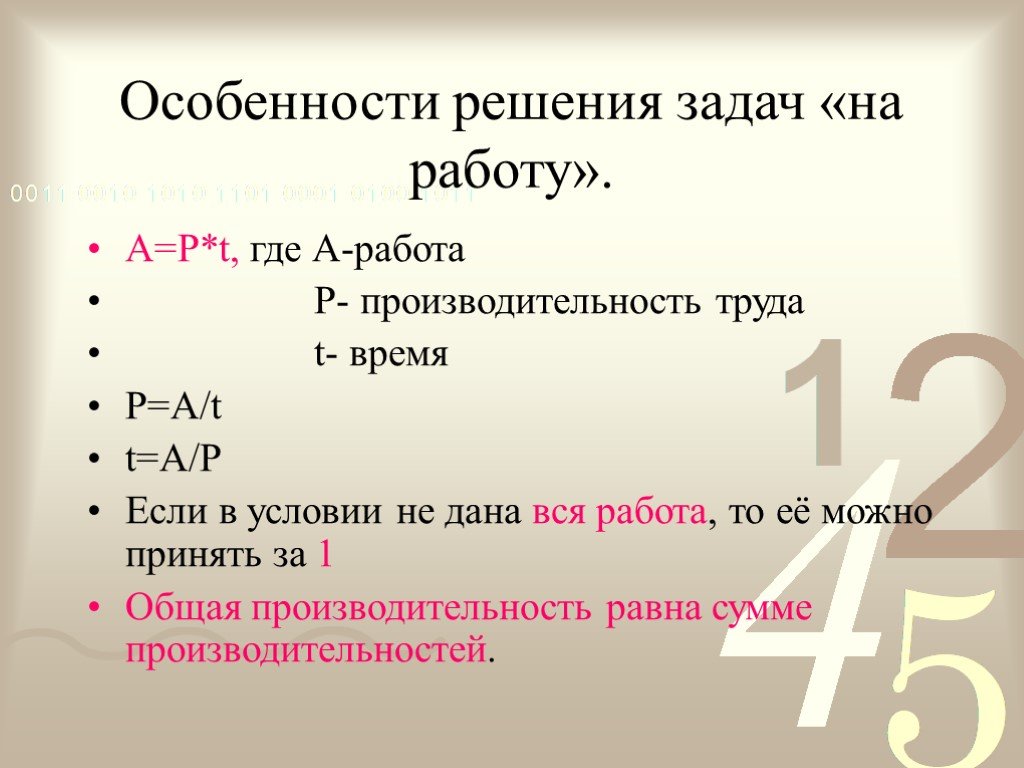 Общие принципы
Решение задач с помощью введения 2 переменных существенно легче
Общие принципы
Решение задач с помощью введения 2 переменных существенно легче
О чем спрашивают – то и берем за переменную
Общие принципы
Решение задач с помощью введения 2 переменных существенно легче
О чем спрашивают – то и берем за переменную
Количество информации в задаче может быть избыточно
Задача о совместной работе№761(б)
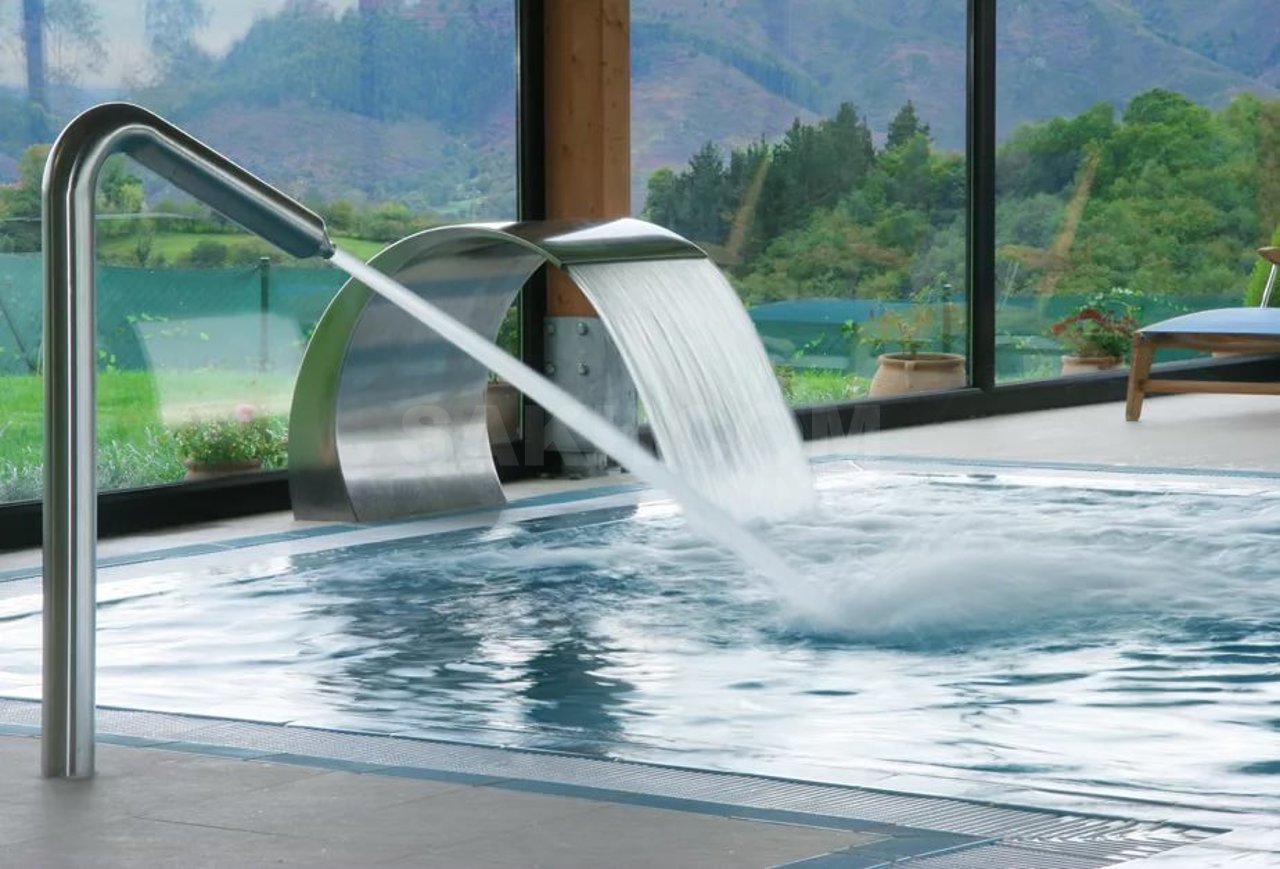 Строим таблицу, читаем задачу, заполняем таблицу сразу:
Задача о совместной работе№761(б)
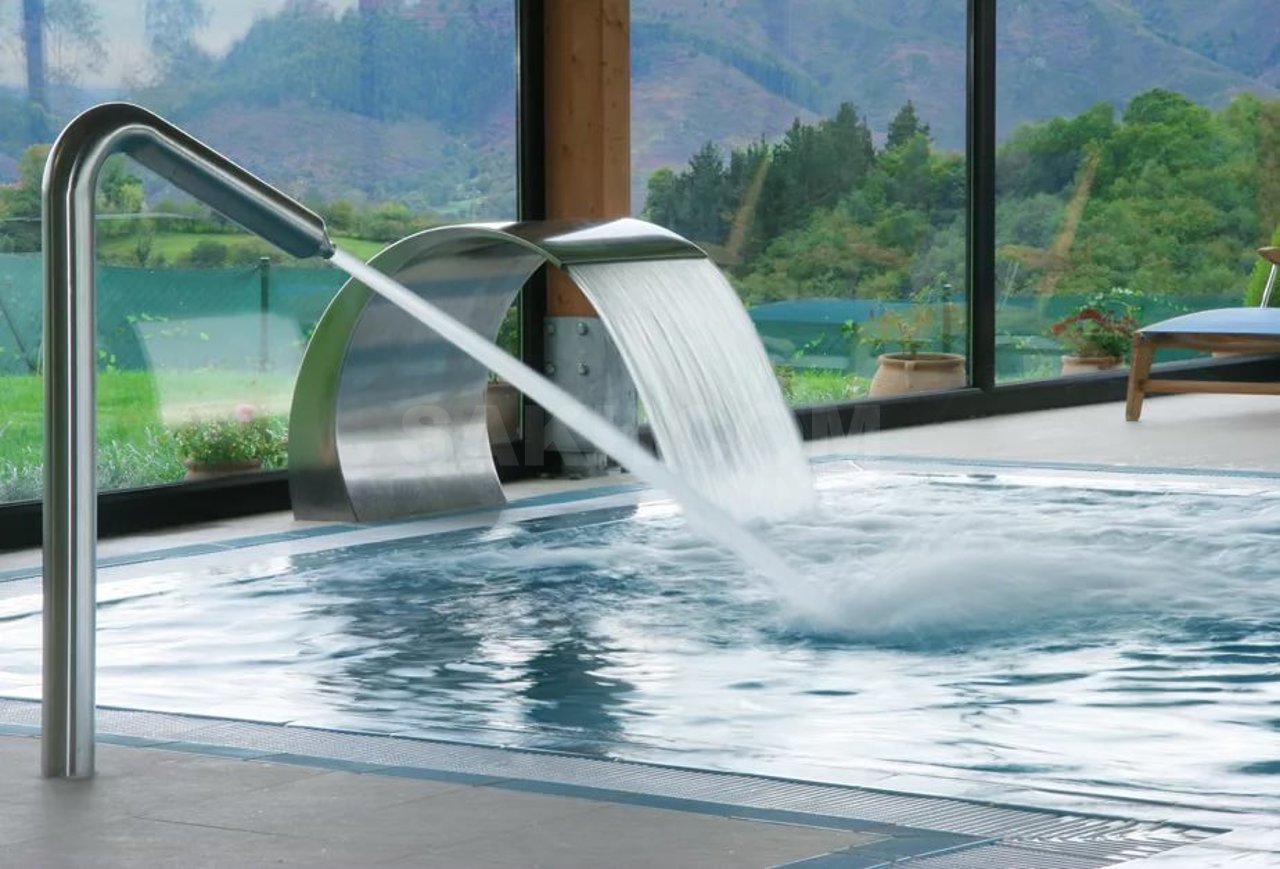 Строим таблицу, читаем задачу, заполняем таблицу сразу:
Задача о совместной работе№761(б)
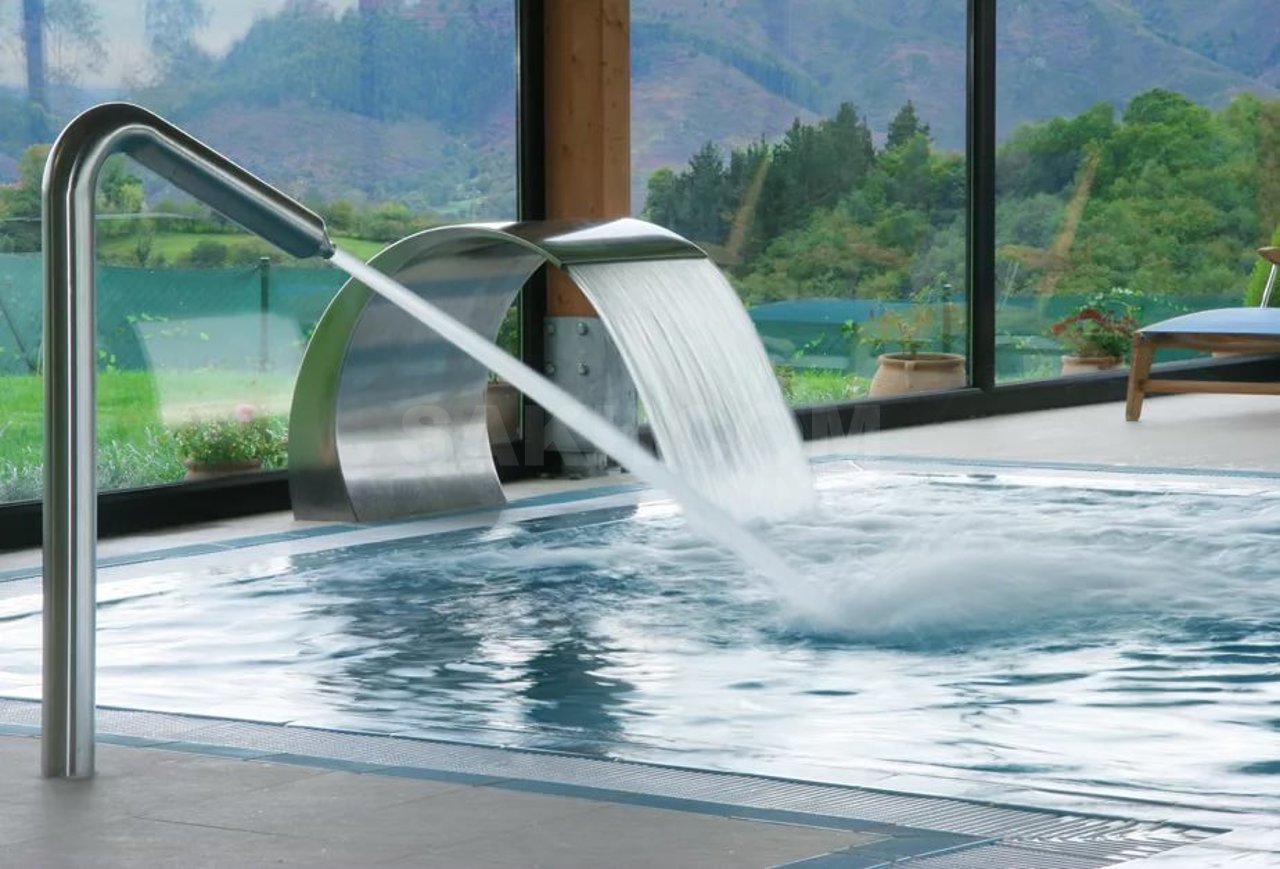 Строим таблицу, читаем задачу, заполняем таблицу сразу:
Задача о совместной работе№761(б)
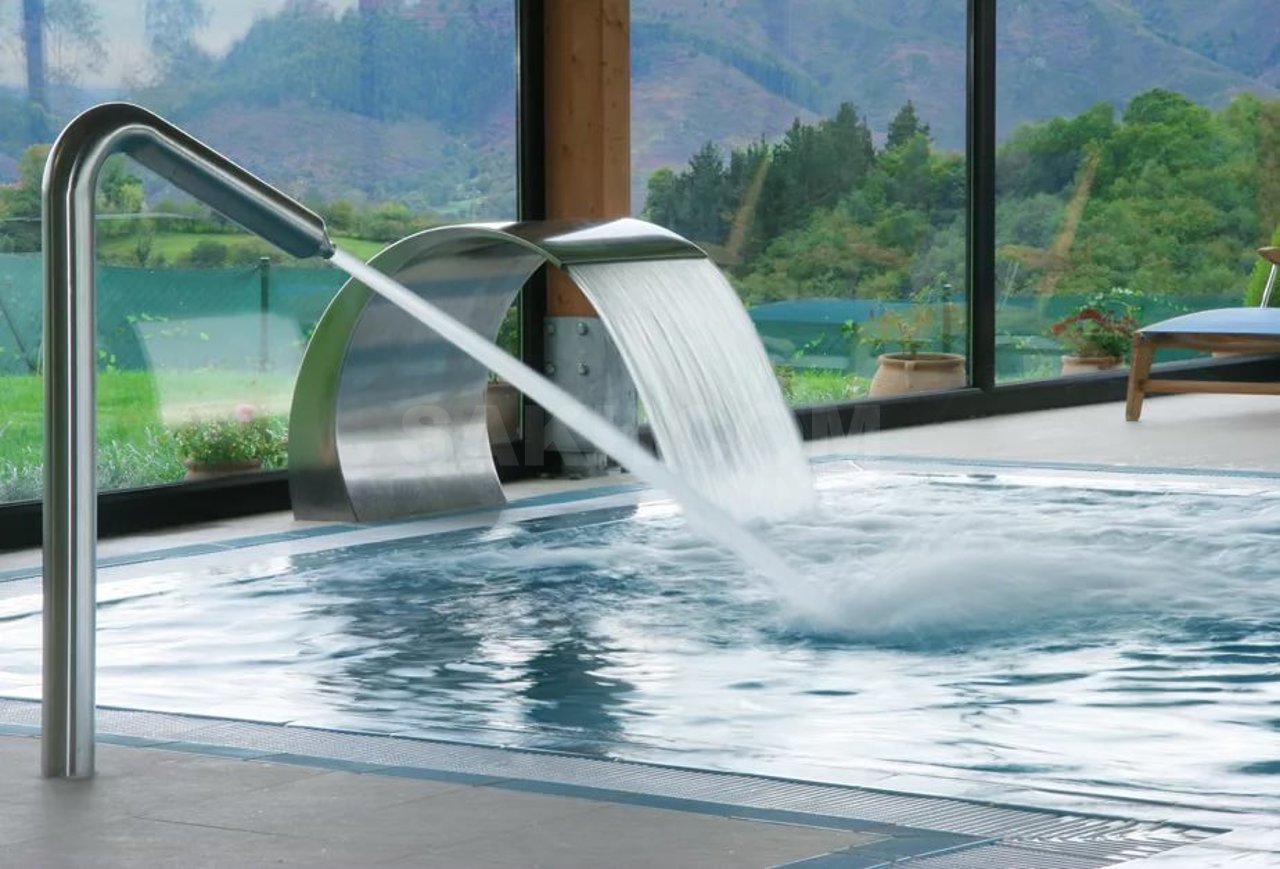 Строим таблицу, читаем задачу, заполняем таблицу сразу:
Задача о совместной работе№761(б)
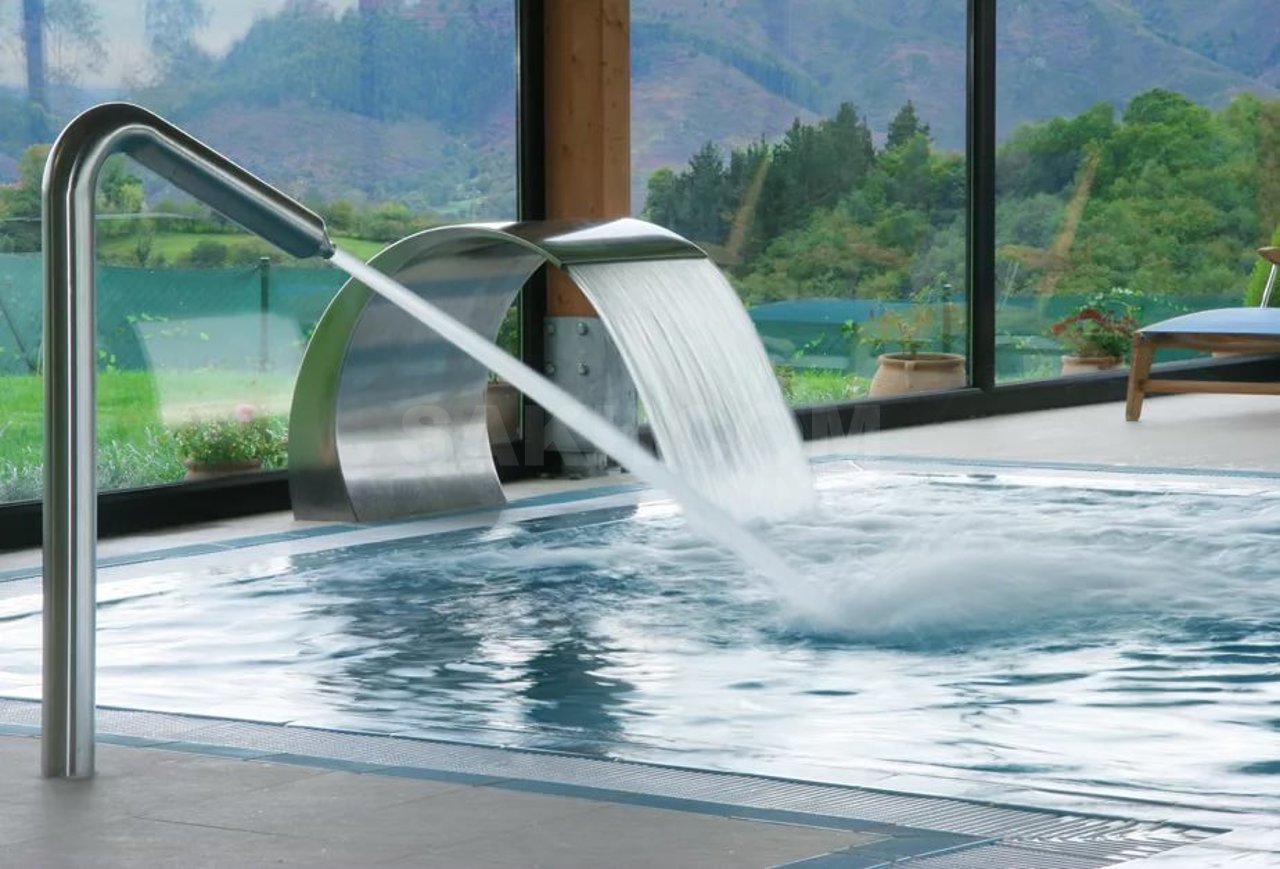 Строим таблицу, читаем задачу, заполняем таблицу сразу:
Задача о совместной работе№761(б)
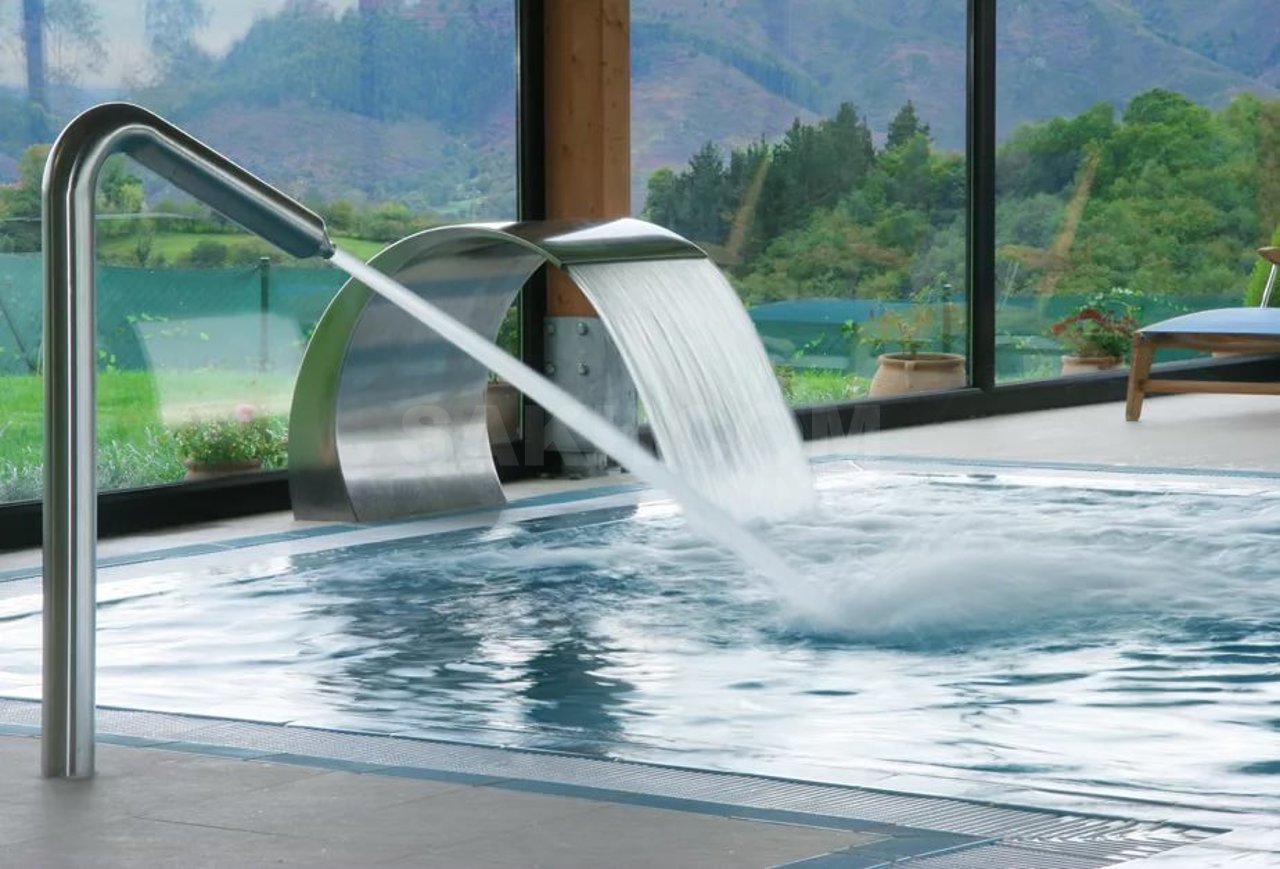 Строим таблицу, читаем задачу, заполняем таблицу сразу:
Задача о совместной работе№761(б)
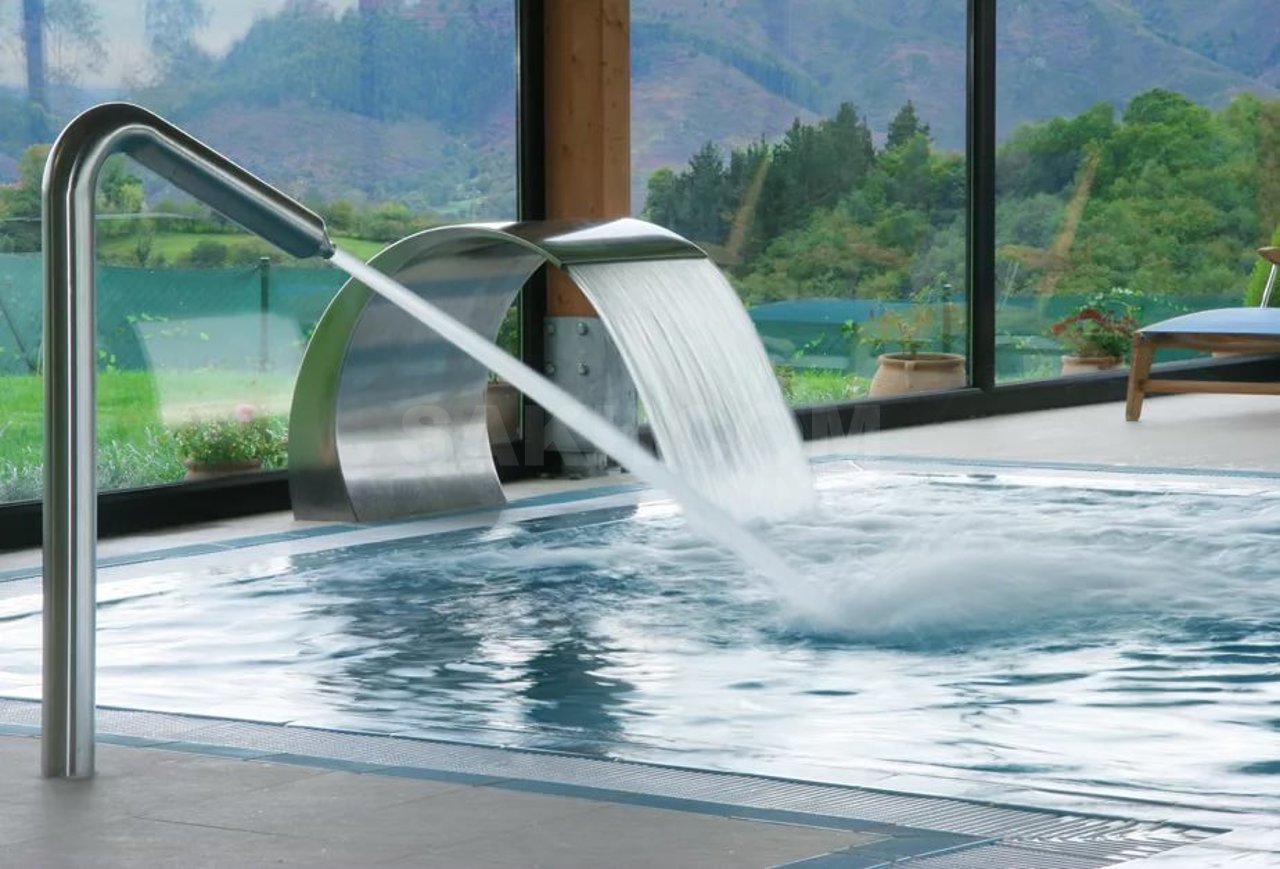 Строим таблицу, читаем задачу, заполняем таблицу сразу:
Задача о совместной работе№761(б)
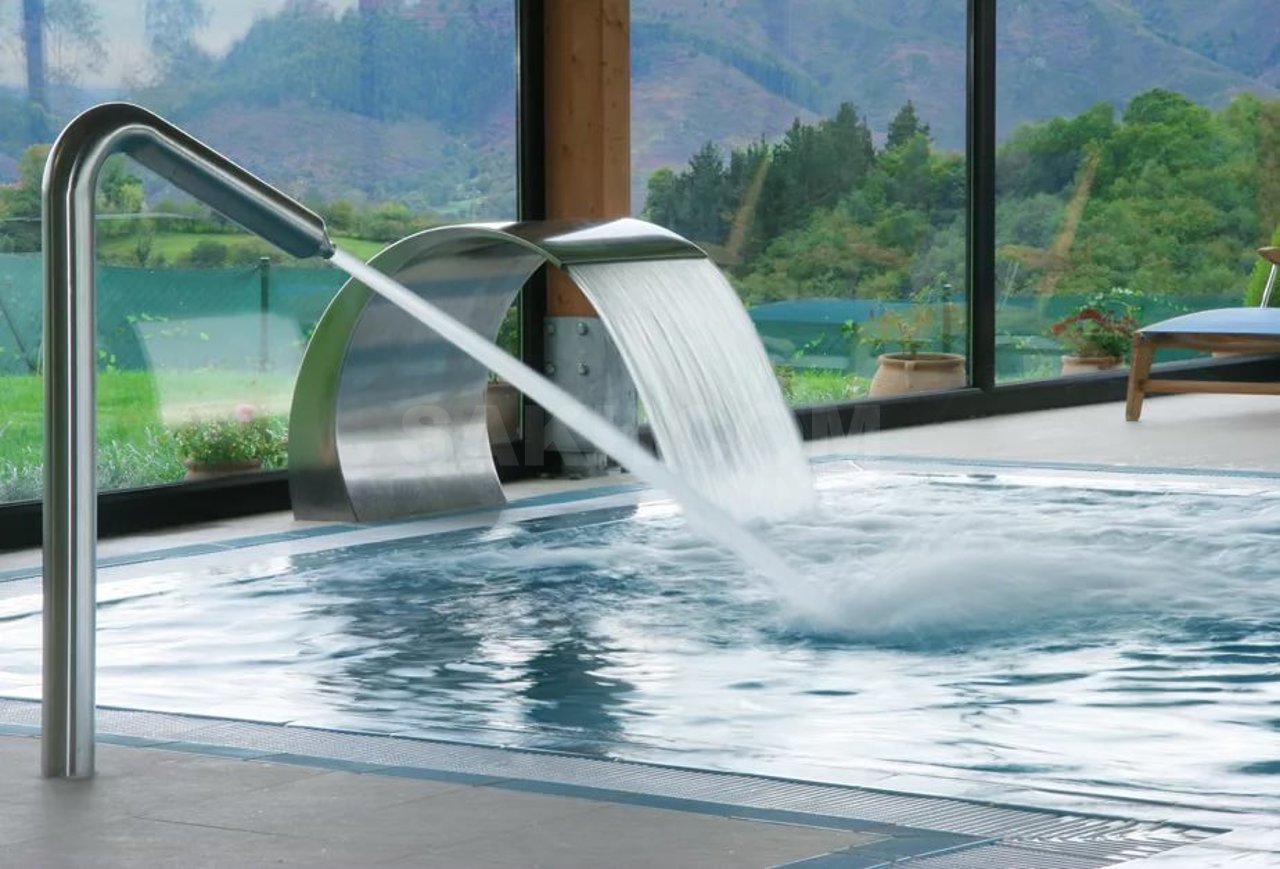 Строим таблицу, читаем задачу, заполняем таблицу сразу:
:
:
Задача о совместной работе№761(б)
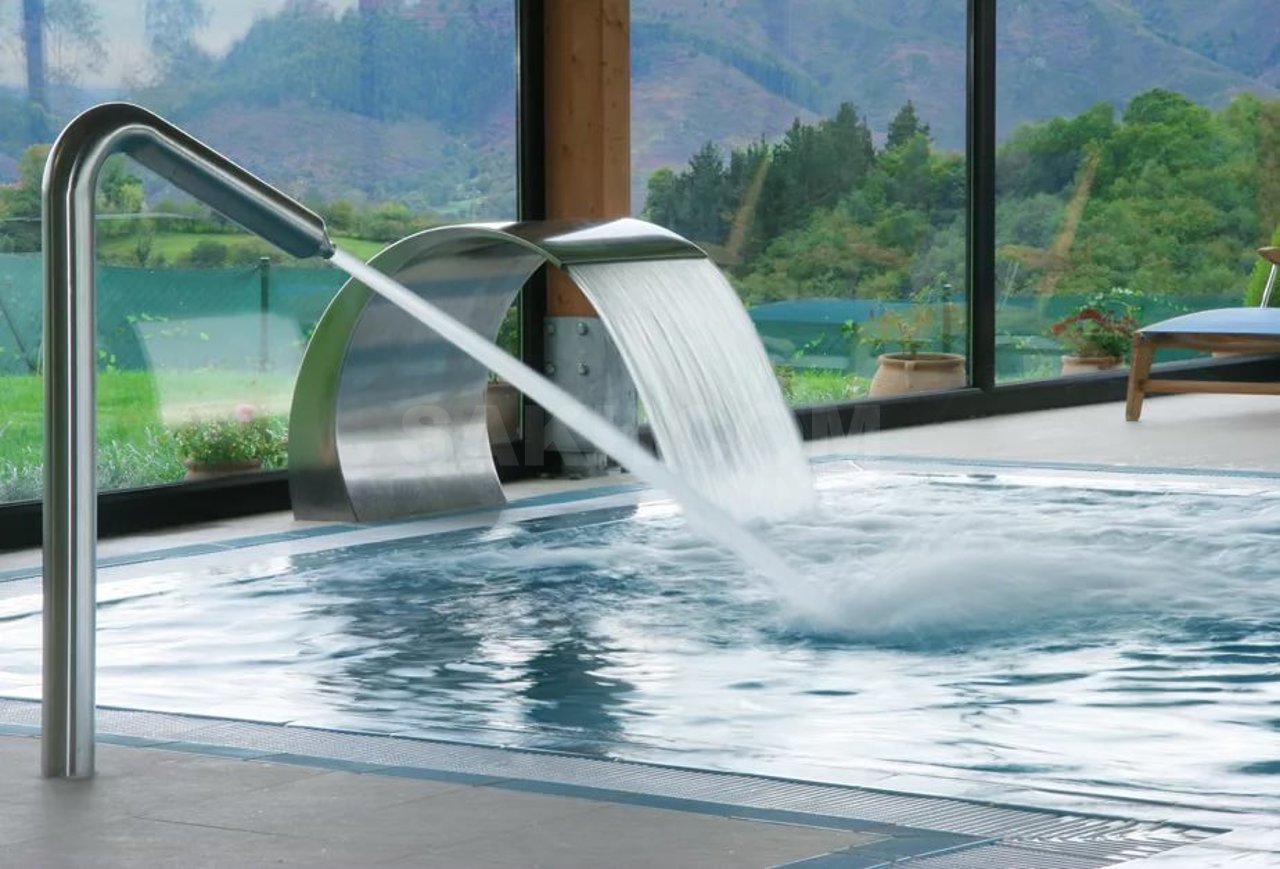 Строим таблицу, читаем задачу, заполняем таблицу сразу:
:
+
:
=
Задача о совместной работе№761(б)
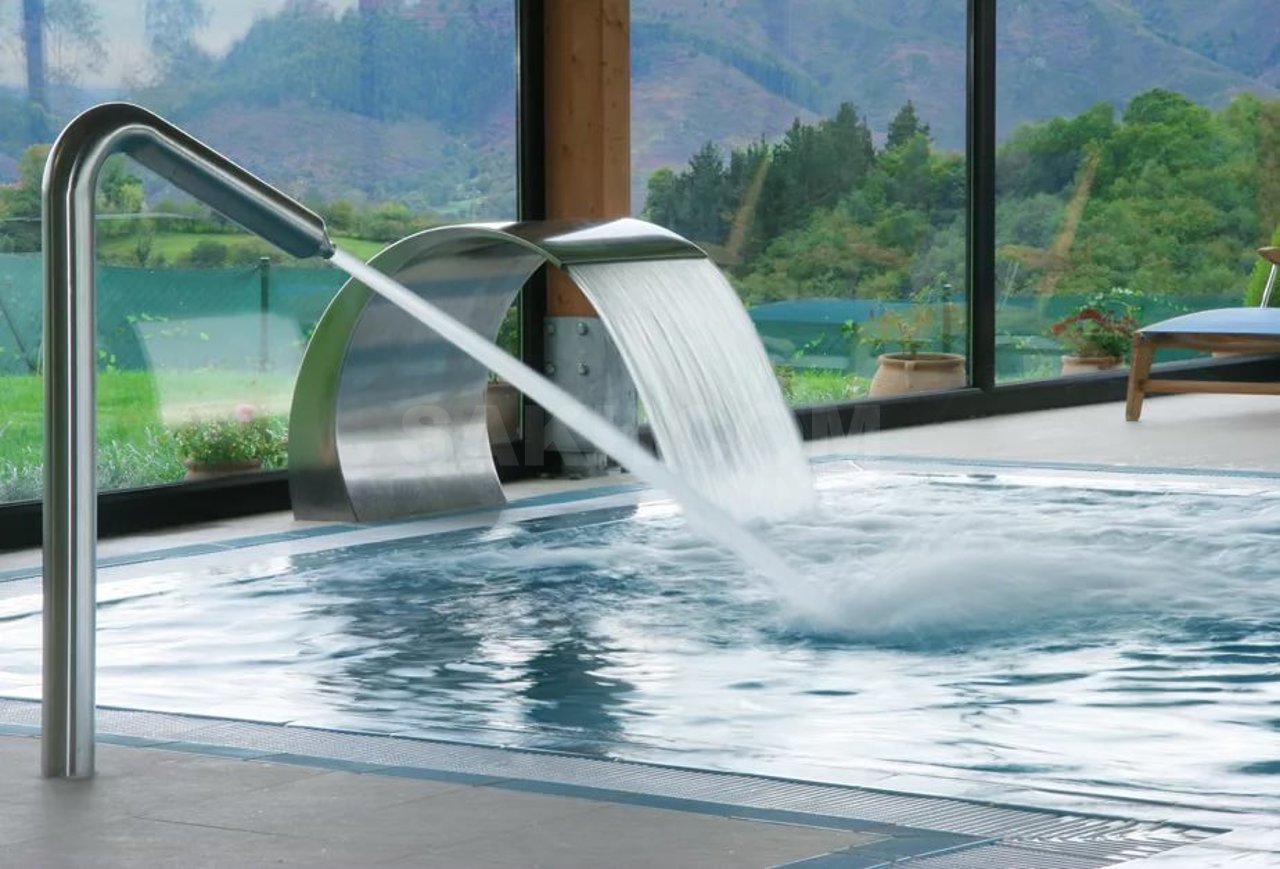 Строим таблицу, читаем задачу, заполняем таблицу сразу:
:
+
:
=
:
:
Задача о совместной работе№761(б)
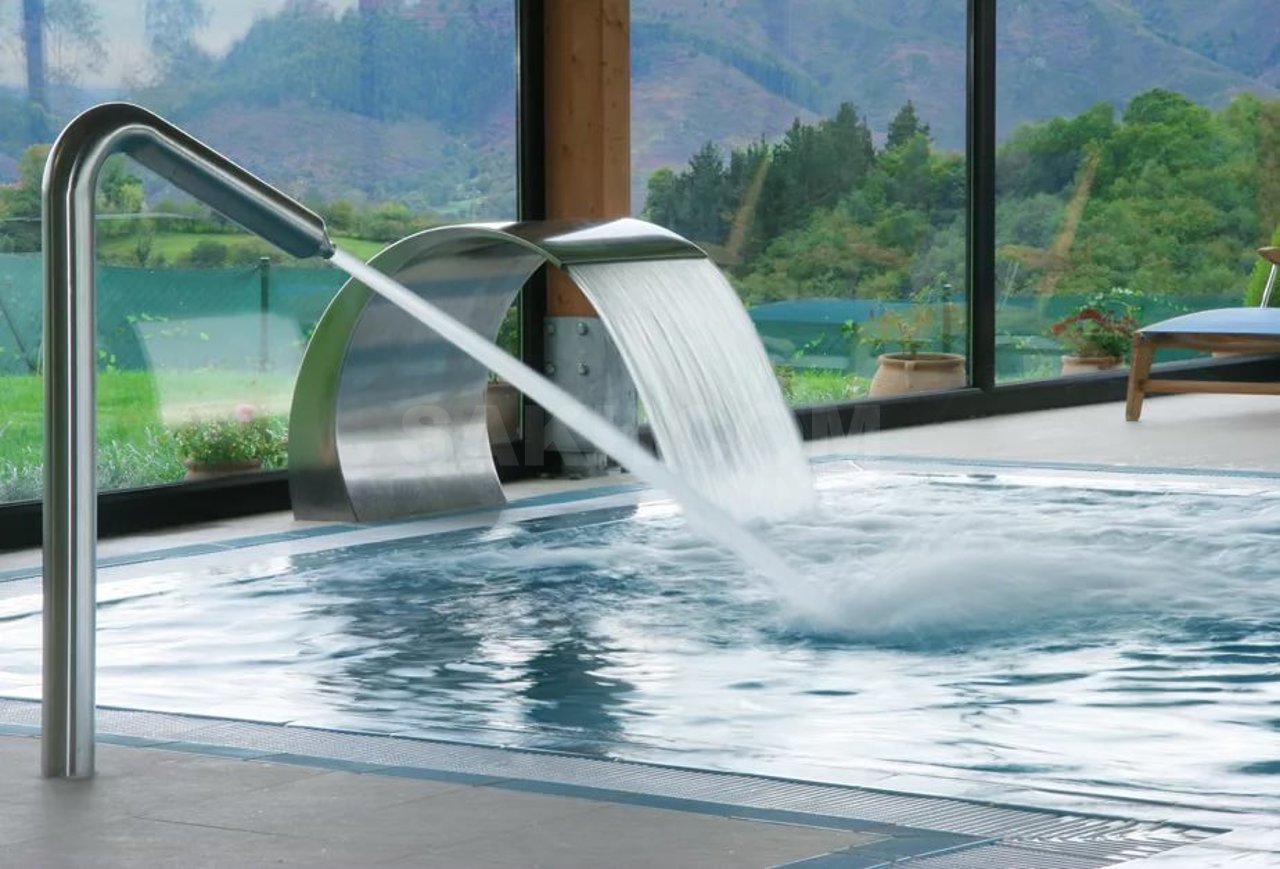 Строим таблицу, читаем задачу, заполняем таблицу сразу:
:
+
:
=
:
+
:
=
Задача о совместной работе№761(б)
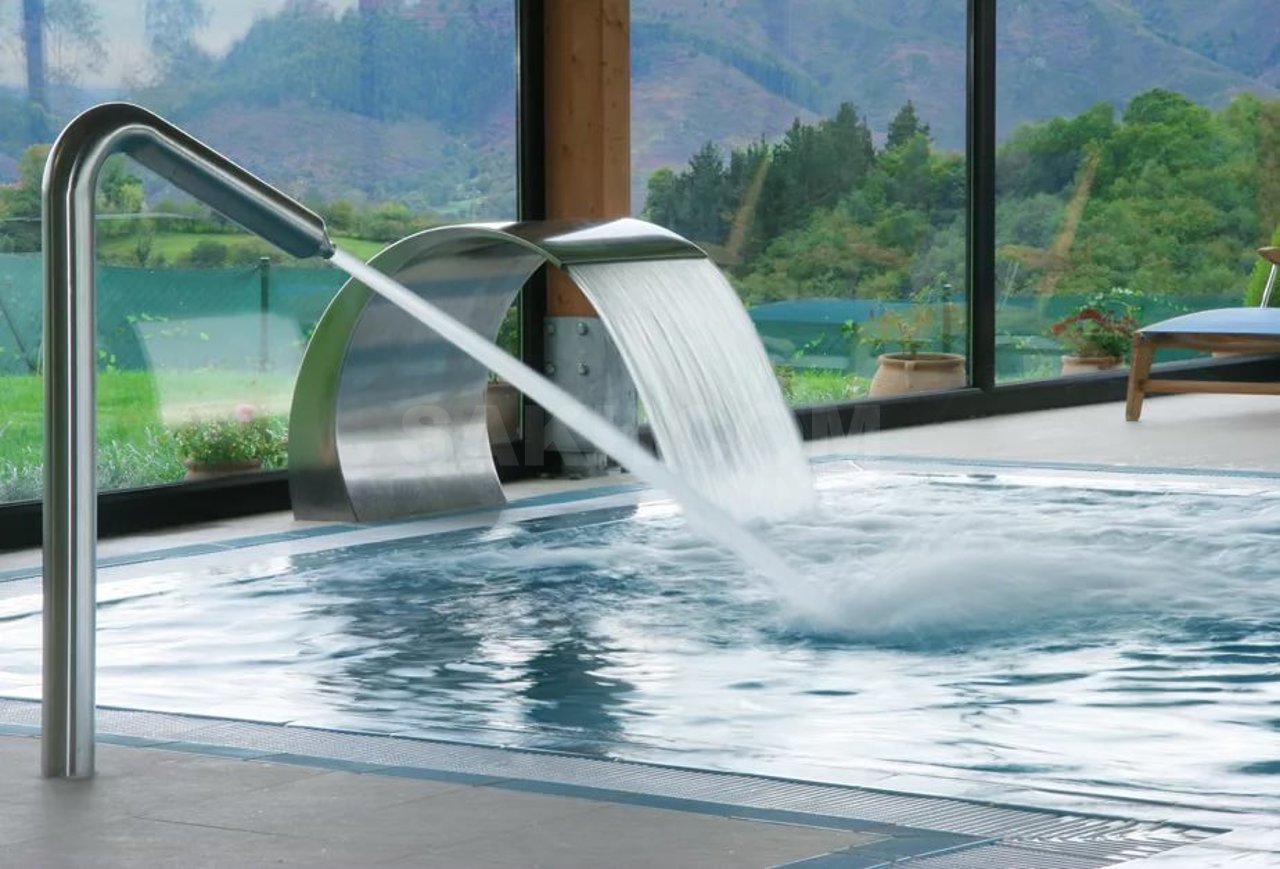 Строим таблицу, читаем задачу, заполняем таблицу сразу:
:
+
:
=
:
+
:
=
Задача о совместной работе№761(б)
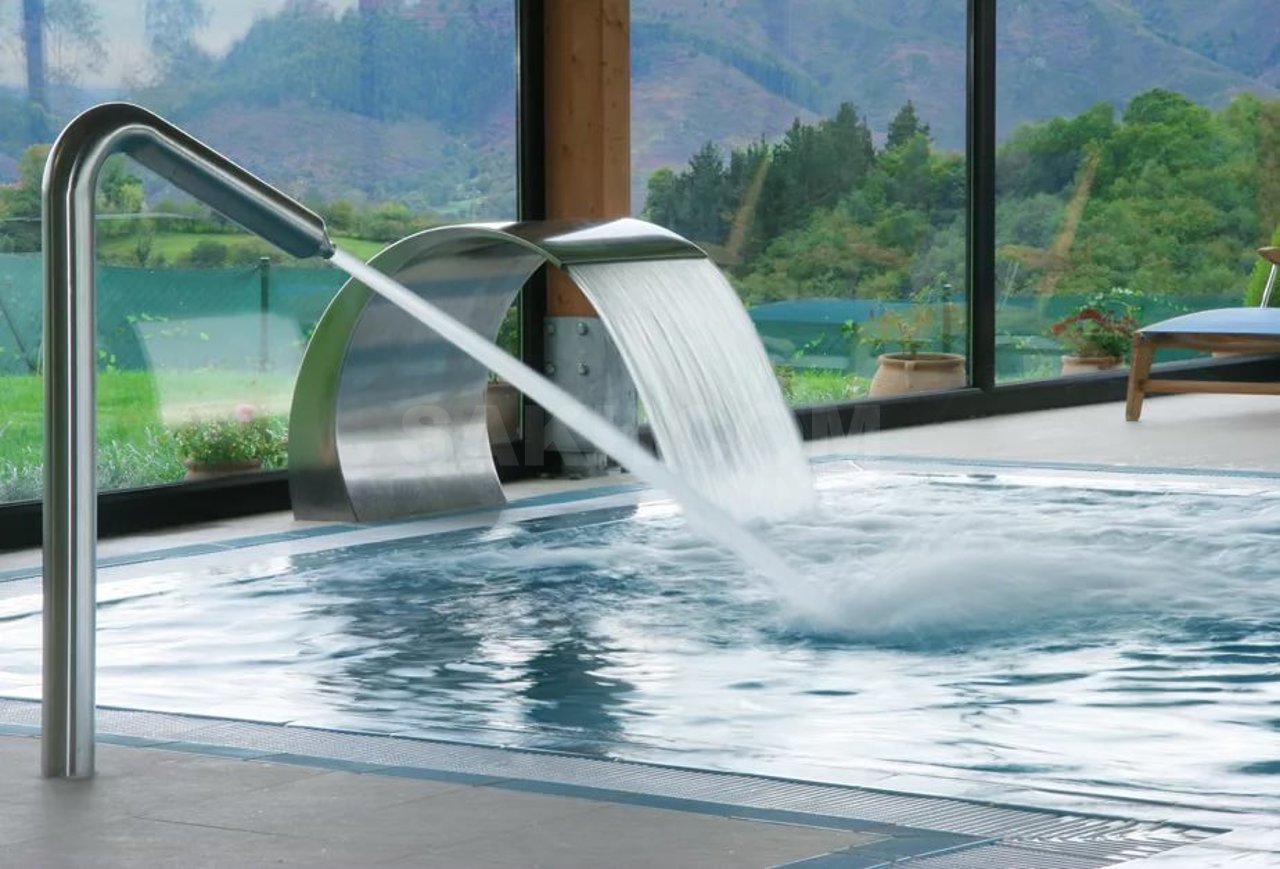 Строим таблицу, читаем задачу, заполняем таблицу сразу:
:
+
:
=
:
+
:
=
Составим и решим систему уравнений:
3у
х
5
+
=
4
4
3х
у
7
+
=
4
4
Составим и решим систему уравнений:
3у
х
5 | *4
+
=
4
4
3х
у
7 | *4
+
=
4
4
Составим и решим систему уравнений:
3у
х
5 | *4
+
=
4
4
3х
у
7 | *4
+
=
4
4
х + 3у = 20
3х + у = 28
Составим и решим систему уравнений:
3у
х
5 | *4
+
=
4
4
3х
у
7 | *4
+
=
4
4
х + 3у = 20 | *(-3)
3х + у = 28
Составим и решим систему уравнений:
3у
х
5 | *4
+
=
4
4
3х
у
7 | *4
+
=
4
4
х + 3у = 20 | *(-3)
3х + у = 28
-3х -9у = -60 
3х + у = 28
Составим и решим систему уравнений:
3у
х
5 | *4
+
=
4
4
3х
у
7 | *4
+
=
4
4
х + 3у = 20 | *(-3)
3х + у = 28
-3х -9у = -60 
3х + у = 28
(1) + (2)
Составим и решим систему уравнений:
3у
х
5 | *4
+
=
4
4
3х
у
7 | *4
+
=
4
4
х + 3у = 20 | *(-3)
3х + у = 28
-3х -9у = -60 
3х + у = 28
(1) + (2)
0х - 8у = -32
Составим и решим систему уравнений:
3у
х
5 | *4
+
=
4
4
3х
у
7 | *4
+
=
4
4
х + 3у = 20 | *(-3)
3х + у = 28
-3х -9у = -60 
3х + у = 28
(1) + (2)
0х - 8у = -32
-8у = -32
Составим и решим систему уравнений:
3у
х
5 | *4
+
=
4
4
3х
у
7 | *4
+
=
4
4
х + 3у = 20 | *(-3)
3х + у = 28
-3х -9у = -60 
3х + у = 28
(1) + (2)
0х - 8у = -32
-8у = -32 | *(-3)
Составим и решим систему уравнений:
3у
х
5 | *4
+
=
4
4
3х
у
7 | *4
+
=
4
4
х + 3у = 20 | *(-3)
3х + у = 28
-3х -9у = -60 
3х + у = 28
(1) + (2)
0х - 8у = -32
-8у = -32 | *(-3)
у = 4
Составим и решим систему уравнений:
3у
х
х + 3у = 20
х + 3*4 = 20
х = 20 – 12 = 8ч.
5 | *4
+
=
4
4
3х
у
7 | *4
+
=
4
4
х + 3у = 20 | *(-3)
3х + у = 28
-3х -9у = -60 
3х + у = 28
(1) + (2)
0х - 8у = -32
-8у = -32 | *(-3)
у = 4
Составим и решим систему уравнений:
3у
х
х + 3у = 20
х + 3*4 = 20
х = 20 – 12 = 8ч.
Если вторая труба заполняет весь бассейн за у = 4 часов, то первая труба заполнит бассейн куске за х = 8 часов.
5 | *4
+
=
4
4
3х
у
7 | *4
+
=
4
4
х + 3у = 20 | *(-3)
3х + у = 28
-3х -9у = -60 
3х + у = 28
(1) + (2)
0х - 8у = -32
-8у = -32 | *(-3)
у = 4
Составим и решим систему уравнений:
3у
х
х + 3у = 20
х + 3*4 = 20
х = 20 – 12 = 6ч.
Если вторая труба заполняет весь бассейн за у = 4 часов, то первая труба заполнит бассейн куске за х = 8 часов.

Ответ: 4 часа
5 | *4
+
=
4
4
3х
у
7 | *4
+
=
4
4
х + 3у = 20 | *(-3)
3х + у = 28
-3х -9у = -60 
3х + у = 28
(1) + (2)
0х - 8у = -32
-8у = -32 | *(-3)
у = 4